State of strategic public procurement management in Finland 2018

Summary of survey results
1
18 September 2019
The following provides a summary of the results of the survey conducted by KEINO, Competitive Centre for Sustainable and Innovative Public Procurement. For each question, the responses are presented as simplified aggregates for all groups of respondents.
The percentage of ‘No’ responses is formed by the aggregate percentage of the following options:
No
No, but it is planned
The percentage of ‘Yes’ responses is formed by the aggregate percentage of the following options:
Yes, for the whole organisation (regularly or irregularly)
Yes, but only by sector or unit
2
18 September 2019
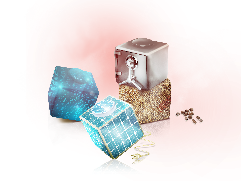 Does the organisation have some kind of strategic procurement policies in place?
Yes 79%
No 15%
No 27%
Yes 69%
Is their implementation monitored or measured?
Has a roadmap/development plan been drawn up for the implementation of procurement policies?
No 62%
Yes 33%
3
18 September 2019
State of strategic public procurement management in Finland 2018 – Summary of the KEINO survey
Social responsibility in procurement policies
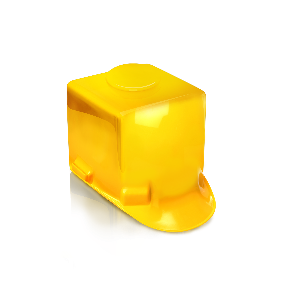 Is this taken into account at any level? (n=136)
Yes 58%
No 36%
Is its implementation monitored or measured at any level? (n=86)
No 57%
Yes 32%
4
18 September 2019
State of strategic public procurement management in Finland 2018 – Summary of the KEINO survey
Environmental liability in procurement policies
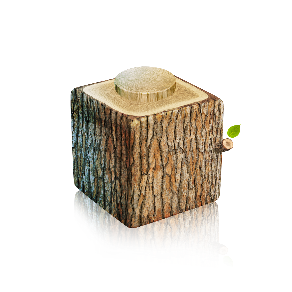 Is this taken into account at any level? (n=136)
No 22%
Yes 70%
Is its implementation monitored or measured at any level? (n=102)
No 48%
Yes 41%
5
18 September 2019
State of strategic public procurement management in Finland 2018 – Summary of the KEINO survey
Financial liability in procurement policies
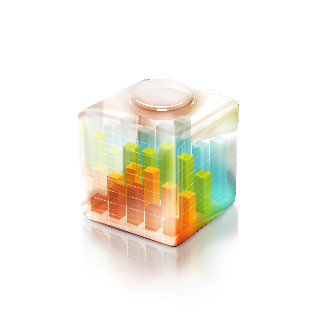 Is this taken into account at any level? (n=136)
Yes 83%
No 12%
Is its implementation monitored or measured
at any level? (n=116)
Yes 66%
No 28%
6
18 September 2019
State of strategic public procurement management in Finland 2018 – Summary of the KEINO survey
Innovations in procurement policies
Is this taken into account at any level? (n=136)
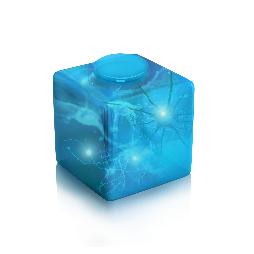 No 46%
Yes 47%
Is the implementation of 
innovative procurement 
monitored or measured at any 
level? (n=71)
No 54%
Yes 39%
7
18 September 2019
State of strategic public procurement management in Finland 2018 – Summary of the KEINO survey
8
18 September 2019